MarineRecreationalInformationProgram FES Transition Update

Dr. Ned Cyr, Director
Office of Science & Technology
Estimating Total Recreational Catch
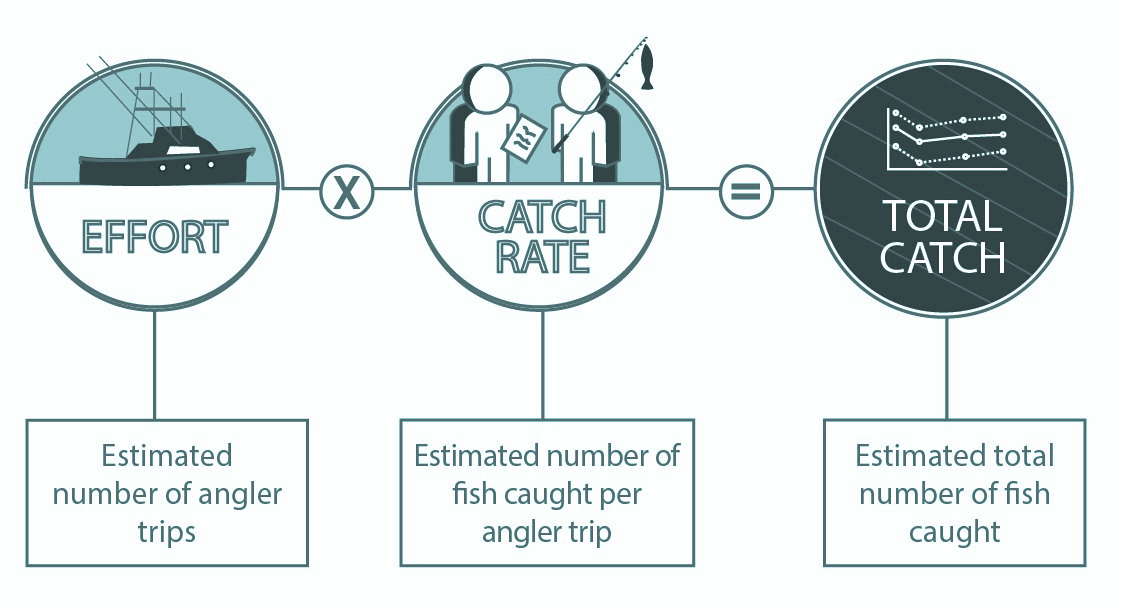 U.S. Department of Commerce | National Oceanic and Atmospheric Administration | NOAA Fisheries | Page 2
Assessing the Health of Fish Stocks
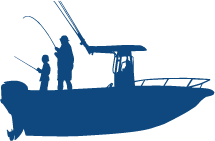 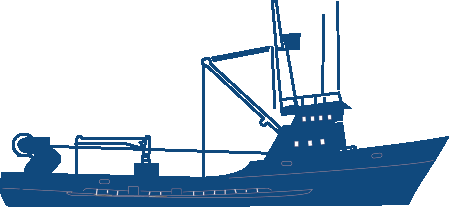 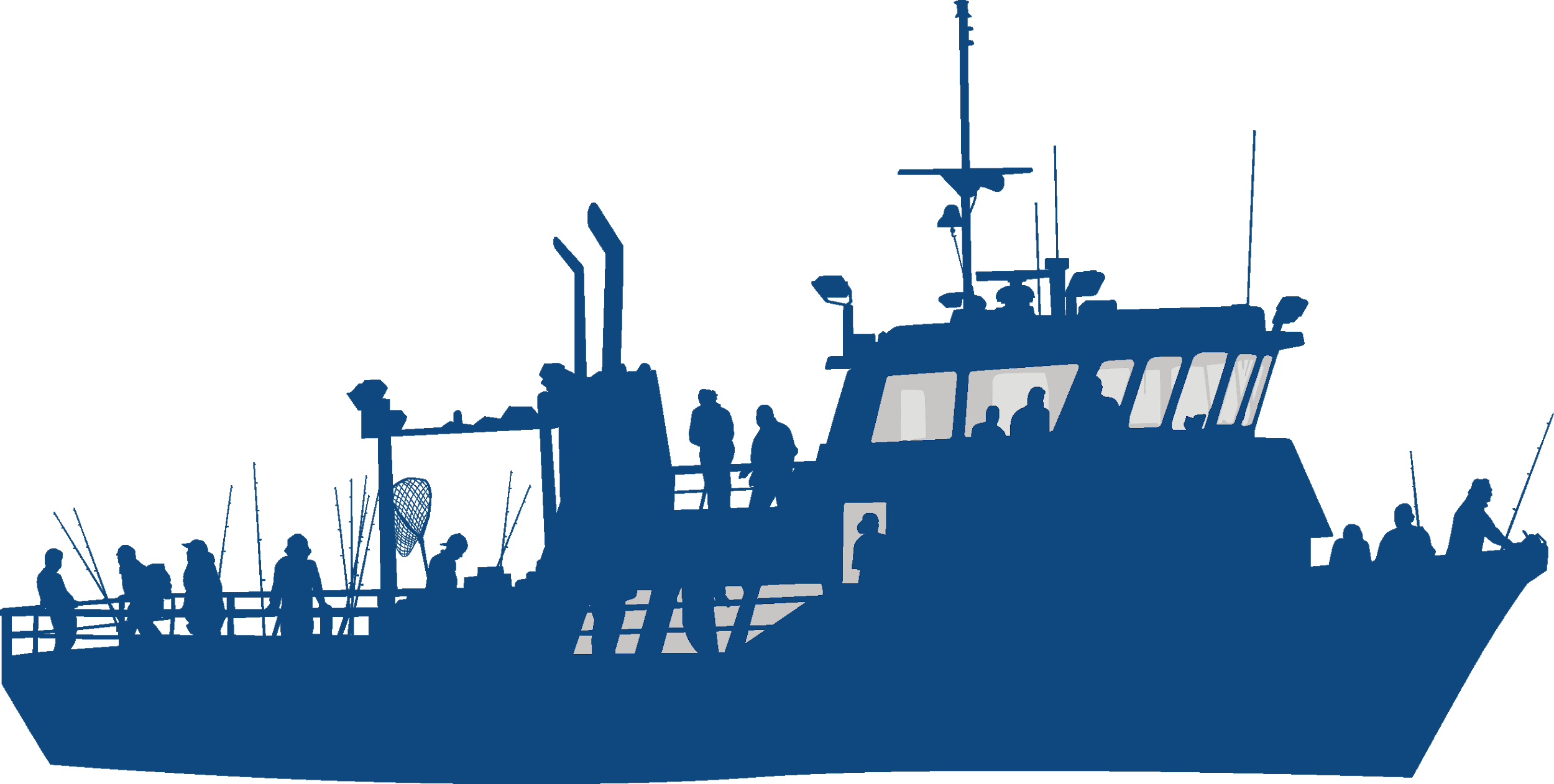 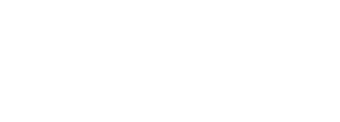 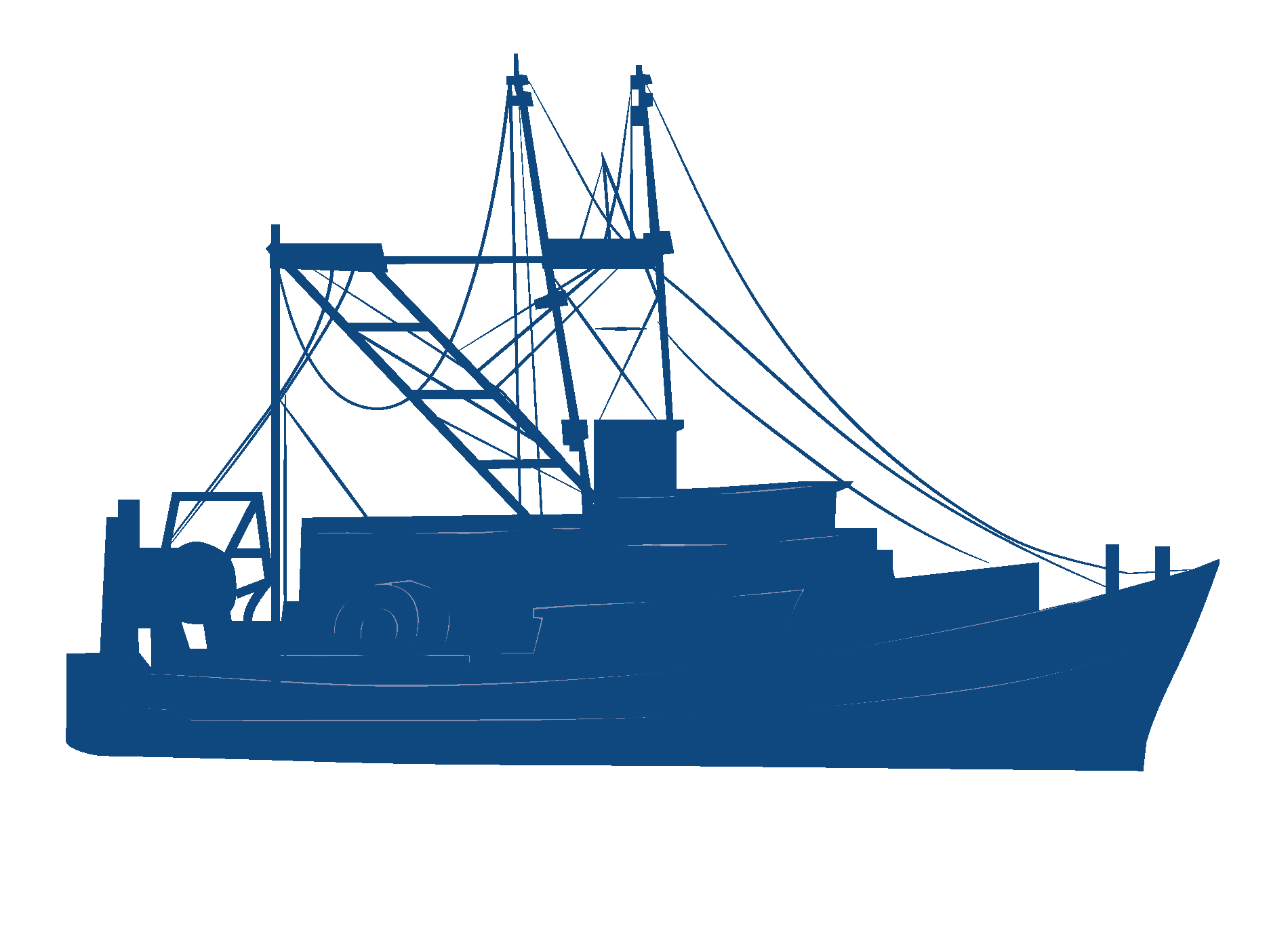 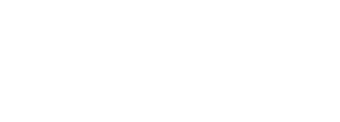 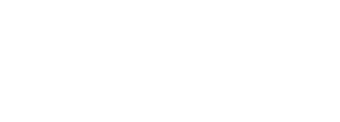 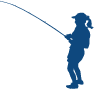 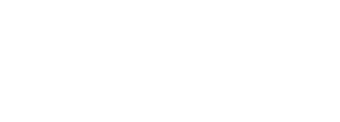 Stock Assessments
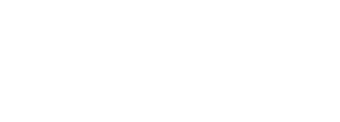 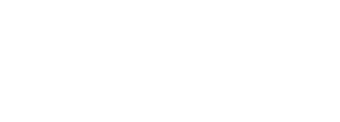 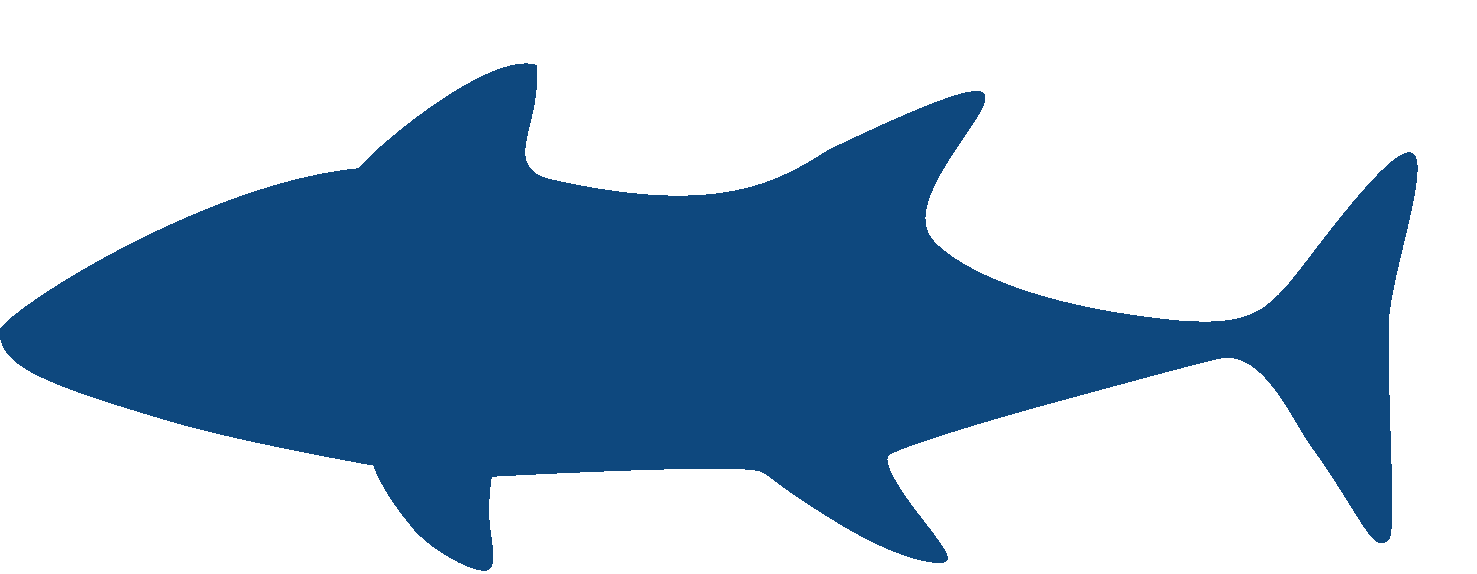 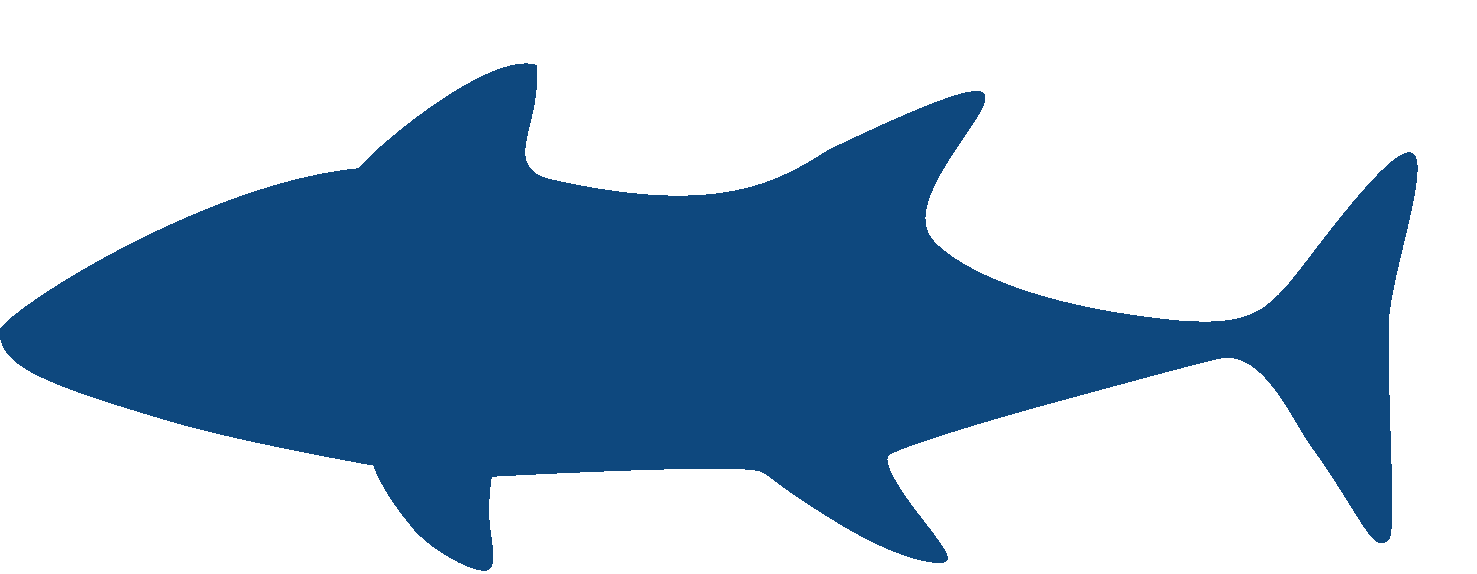 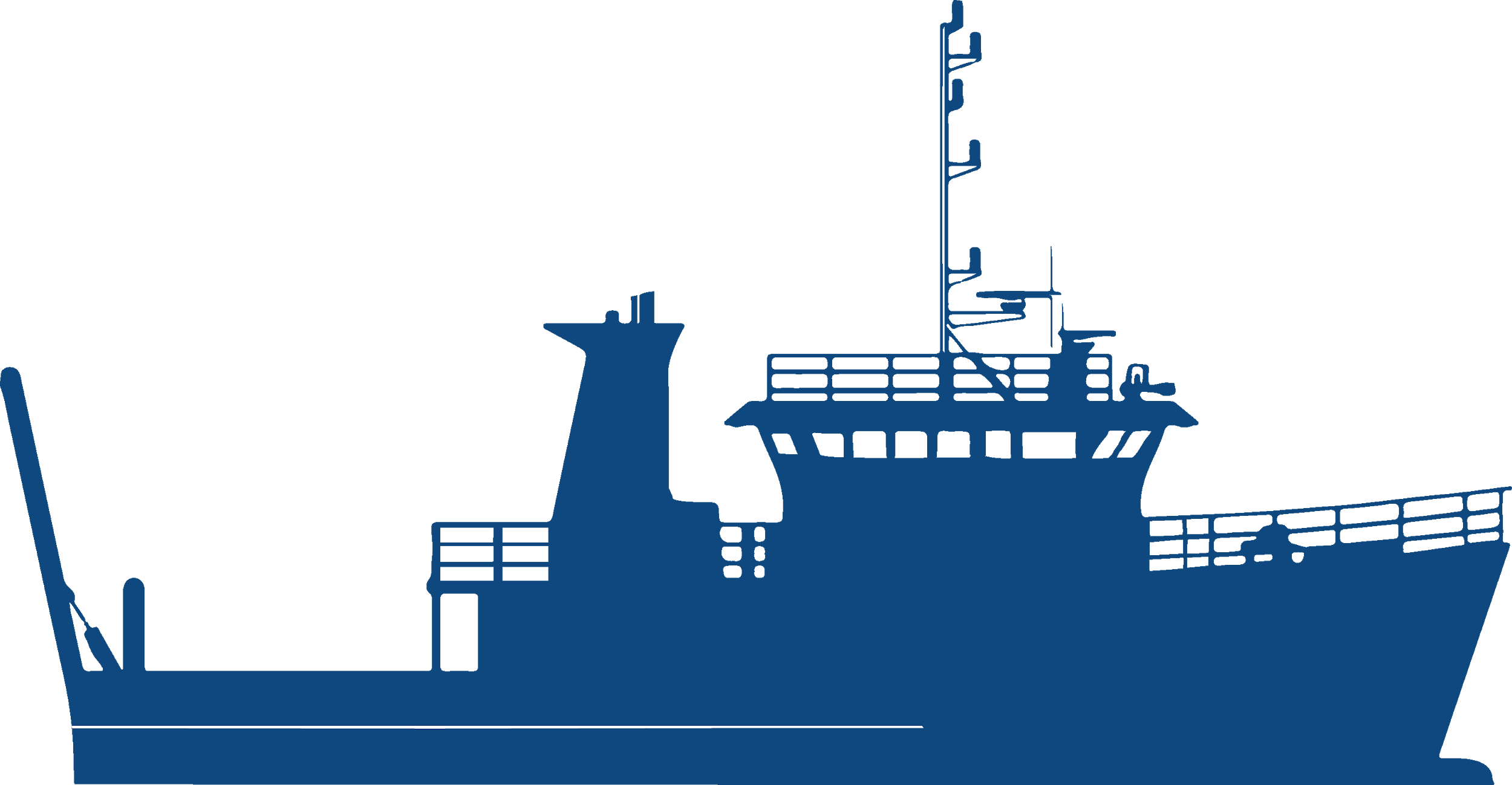 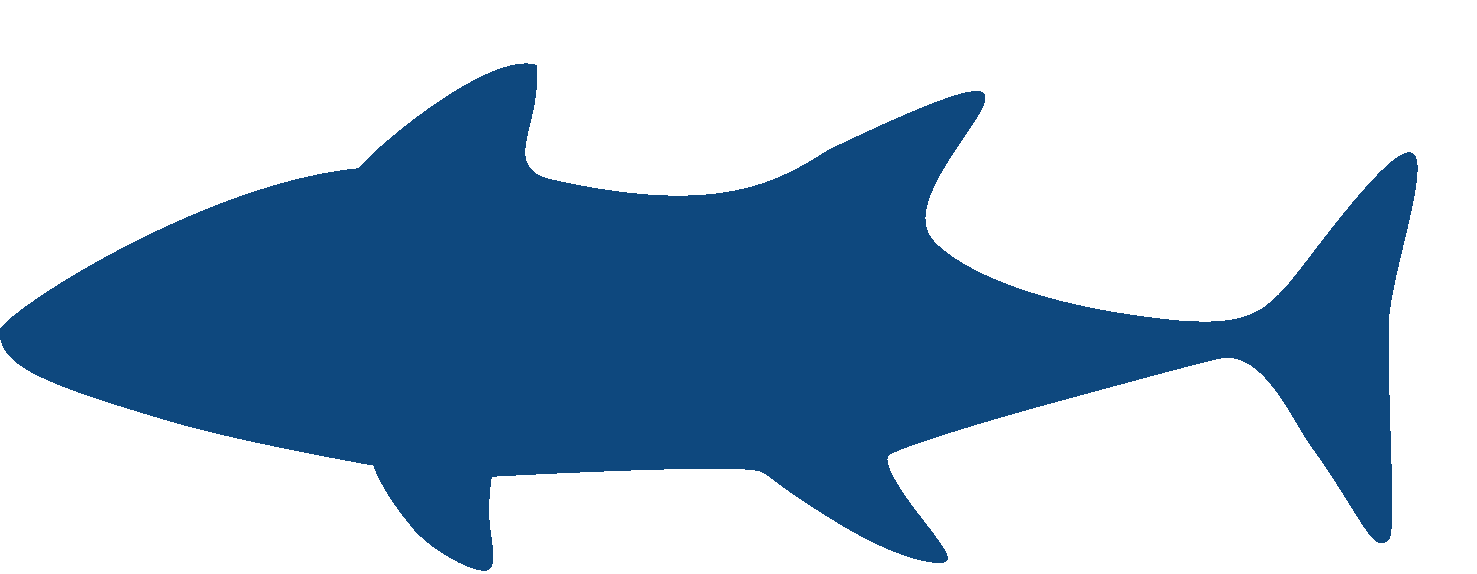 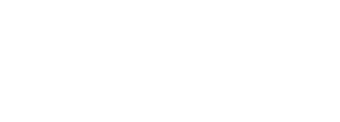 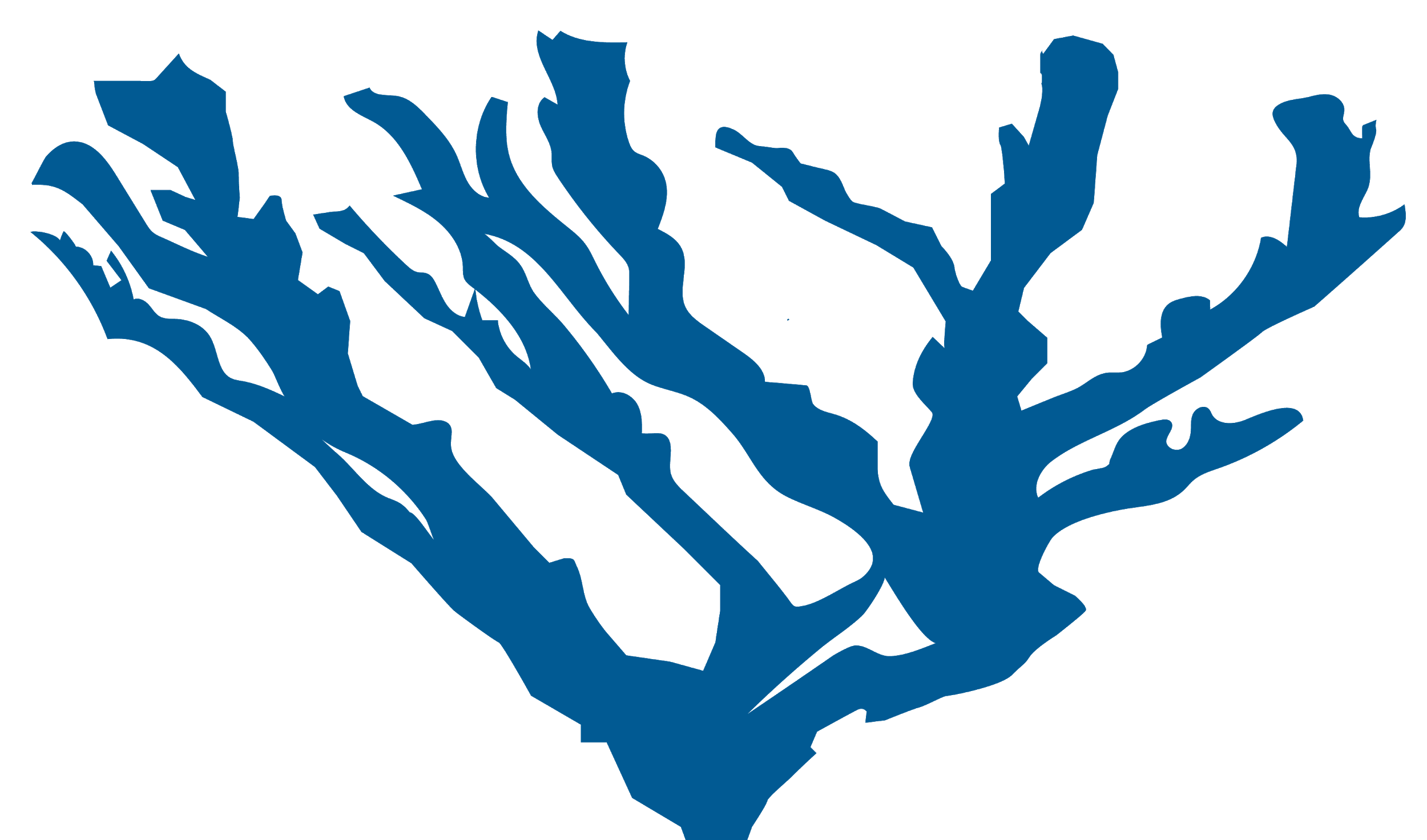 U.S. Department of Commerce | National Oceanic and Atmospheric Administration | NOAA Fisheries | Page 3
Fishing Effort Survey
T
Replaces Coastal Household Telephone Survey.
Uses USPS records andstate-based license andregistration information.
Provides more accurateestimates.
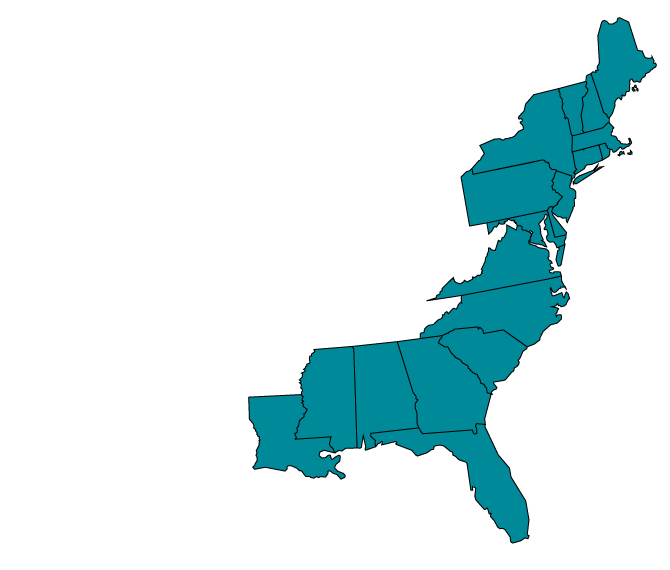 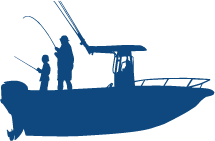 Private Boat
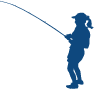 Shore
U.S. Department of Commerce | National Oceanic and Atmospheric Administration | NOAA Fisheries | Page 4
More Accurate Estimates
T
Improved questionnaire.
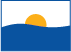 We’re reaching more anglers.
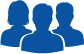 Surveys get into the right hands.
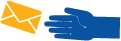 More complete answers.
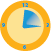 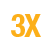 Three times the response rate.
U.S. Department of Commerce | National Oceanic and Atmospheric Administration | NOAA Fisheries | Page 5
Extensive Testing and Peer Review
T
“The [FES] methodologies, including the address-based sampling survey design, are major improvements.”
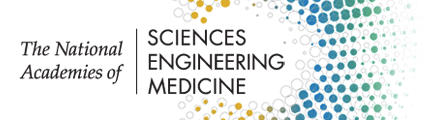 U.S. Department of Commerce | National Oceanic and Atmospheric Administration | NOAA Fisheries | Page 6
Implementing the FES
T
Three-year Transition Plan.
Developed by NOAA, states,councils, commissions.
Side-by-side benchmarking.
FES calibration model.
APAIS adjustments.
Re-estimation.
Stock assessments.
Management decisions.
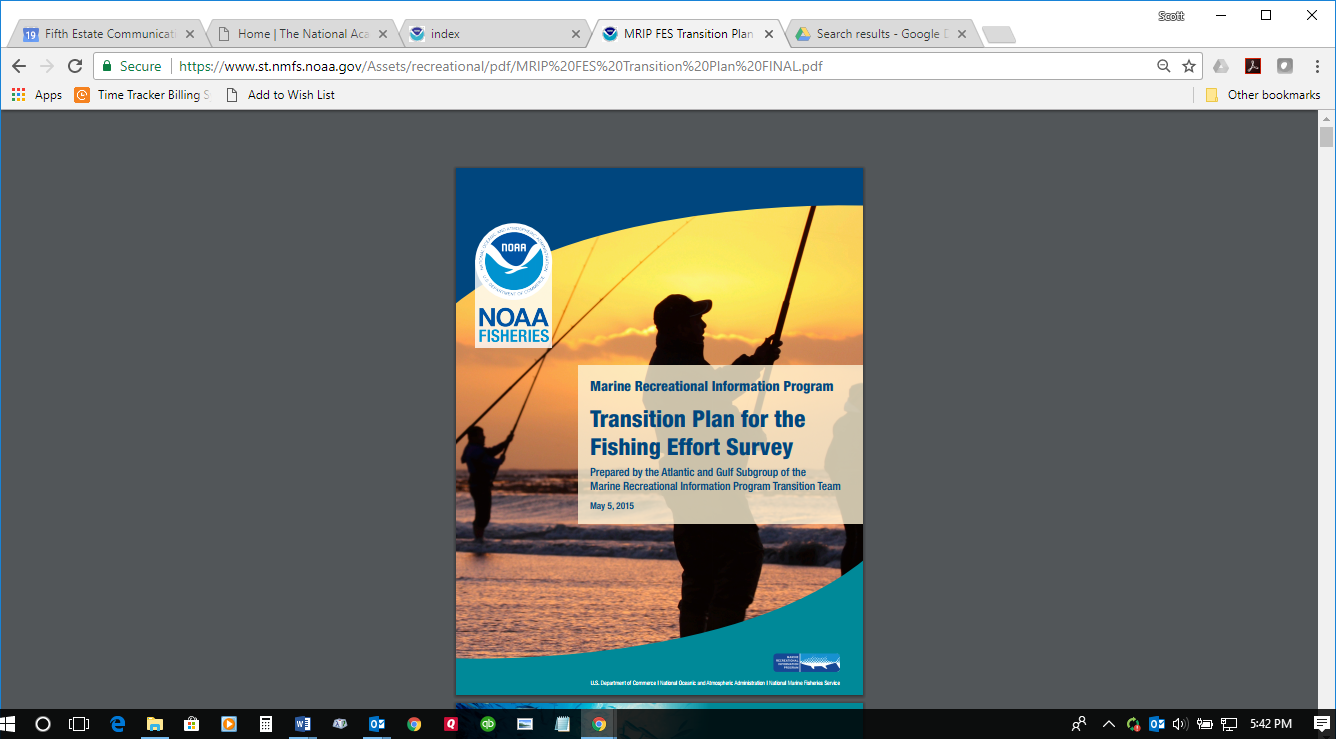 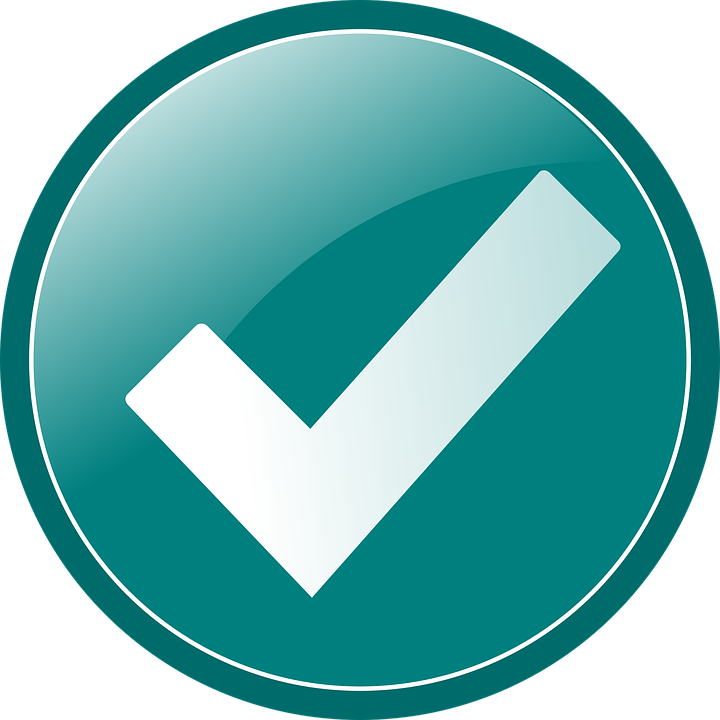 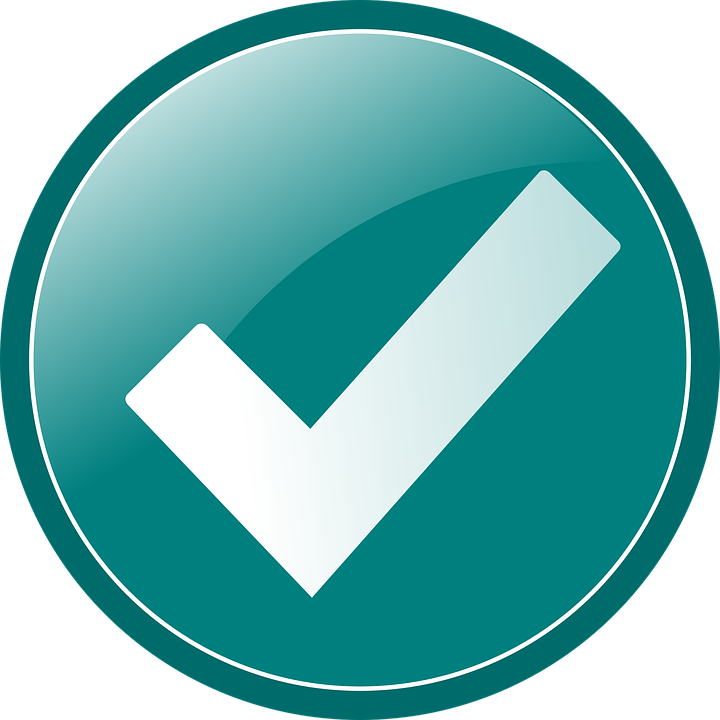 U.S. Department of Commerce | National Oceanic and Atmospheric Administration | NOAA Fisheries | Page 7
Side-by-Side Benchmarking
T
FES estimates are several times higher than CHTS.
Vary by mode, state, and wave.
Does not necessarilymean overfishinghas been or isoccurring.
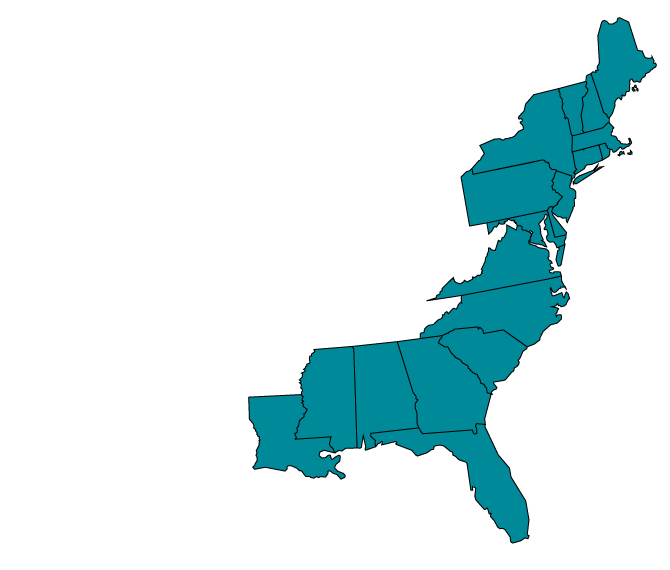 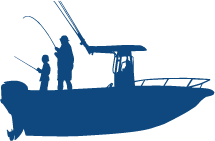 Private Boat
3.3 x higher
on average
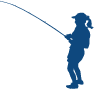 Shore
6.1 x higher
on average
U.S. Department of Commerce | National Oceanic and Atmospheric Administration | NOAA Fisheries | Page 8
FES Calibration Model
T
Developed with independent consultants.
Peer-reviewed.
Will create common effort currency for 1981-2017.
Not indicating a recent increase in effort.
Calibrated estimates will be higher back through 1981.
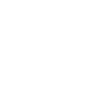 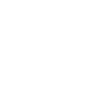 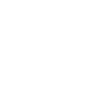 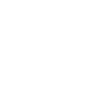 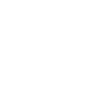 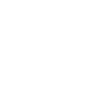 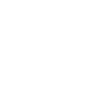 CHTS
FES
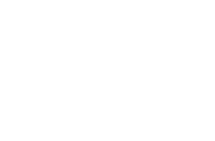 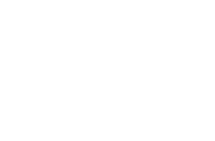 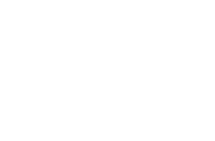 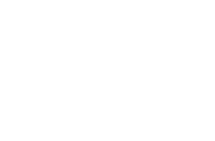 U.S. Department of Commerce | National Oceanic and Atmospheric Administration | NOAA Fisheries | Page 9
APAIS Adjustment Model
Developed with independent consultants.
Peer review workshop March 20-22, 2018.
Accounts for survey design improvements implemented 2013.
Access Point Angler Intercept Survey Adjustments
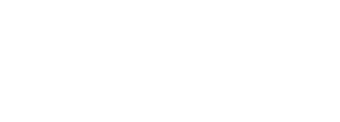 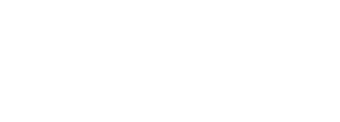 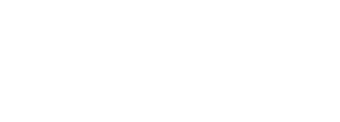 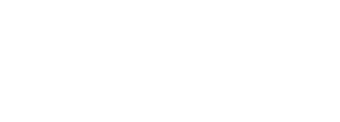 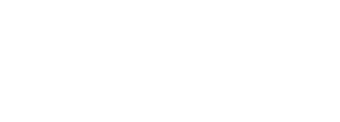 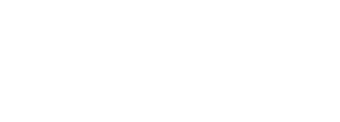 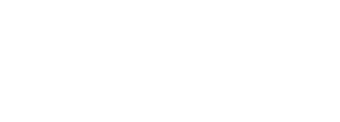 2013
Ongoing
1981-2012
U.S. Department of Commerce | National Oceanic and Atmospheric Administration | NOAA Fisheries | Page 10
Re-Estimation
T
Will be completed July 1, 2018.
Re-Estimated Effort Numbers
Adjustments for Catch Rate Estimates
X
Calibrated Total Catch
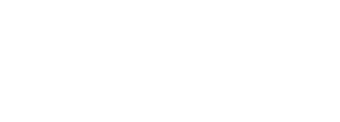 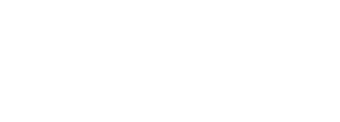 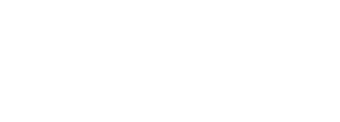 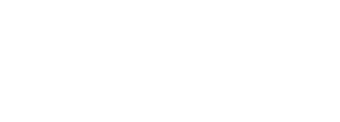 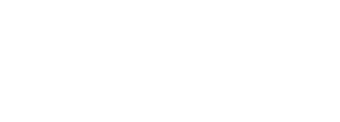 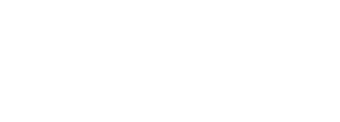 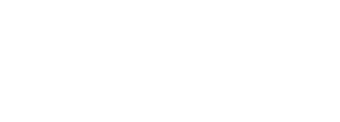 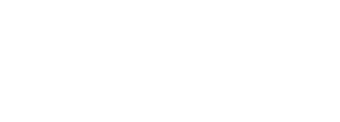 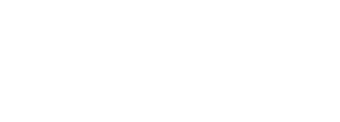 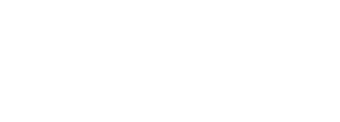 Stock Assessments
U.S. Department of Commerce | National Oceanic and Atmospheric Administration | NOAA Fisheries | Page 11
FES and Recreational Fishing
T
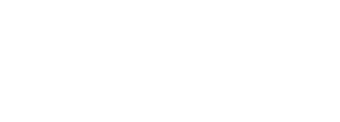 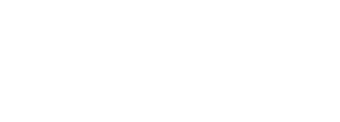 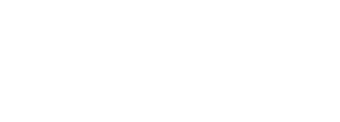 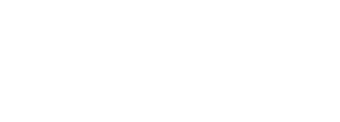 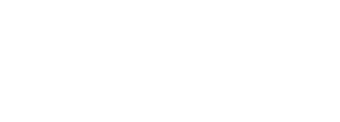 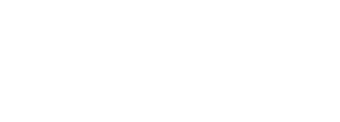 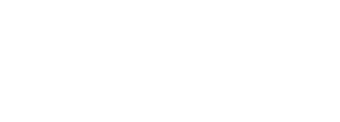 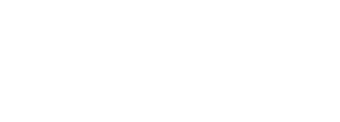 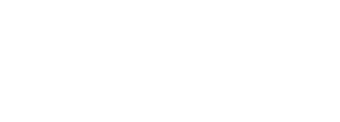 Stock-by-Stock Assessment
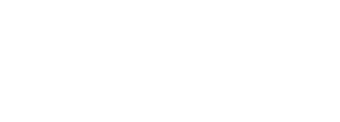 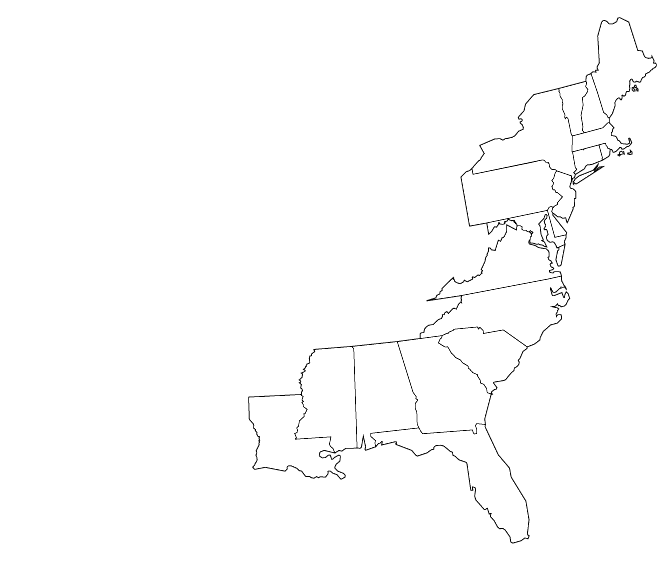 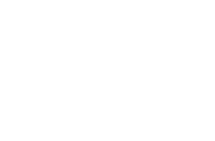 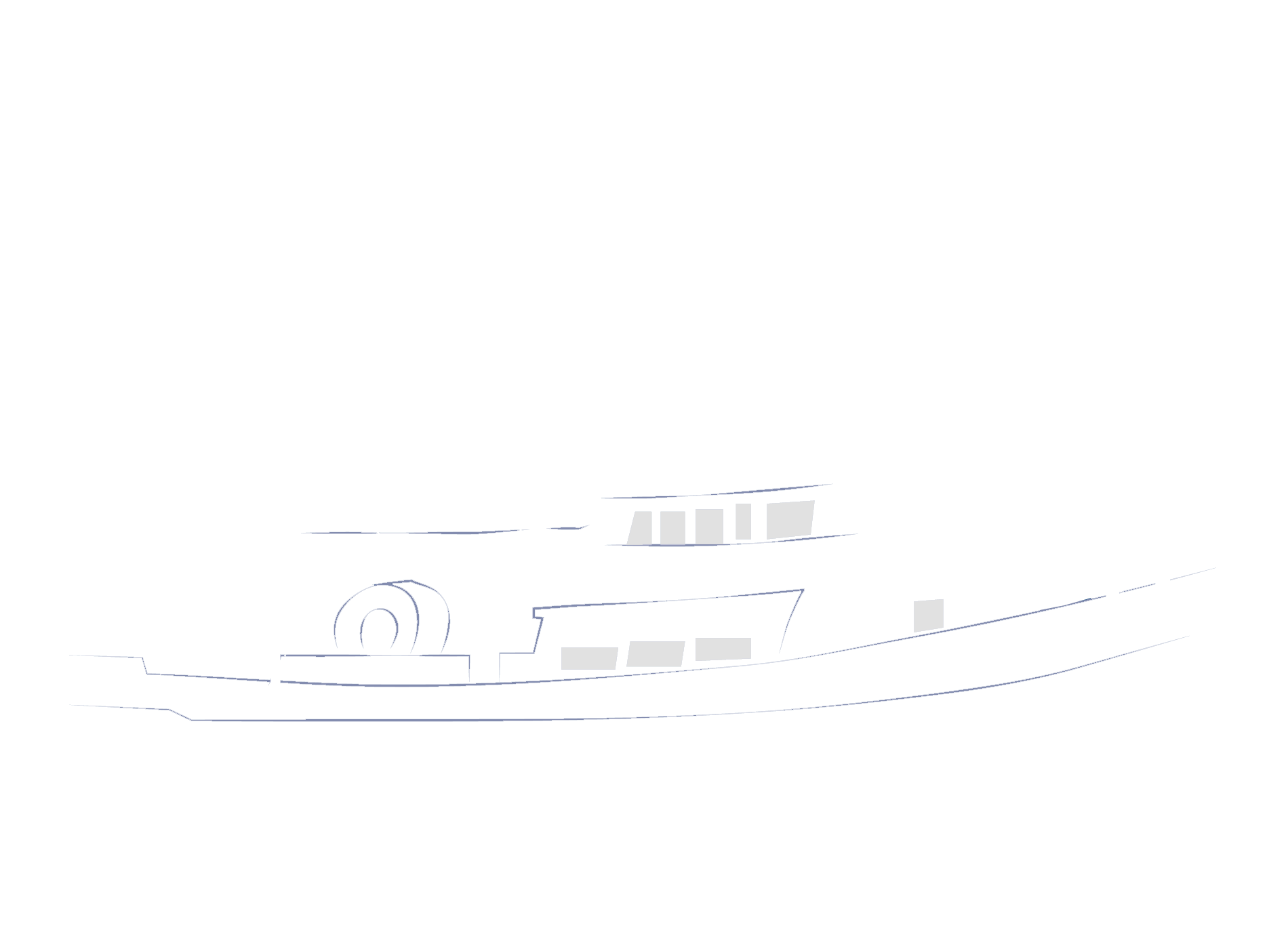 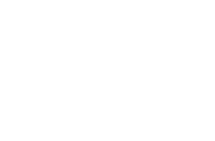 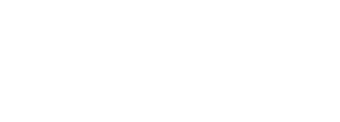 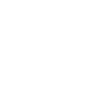 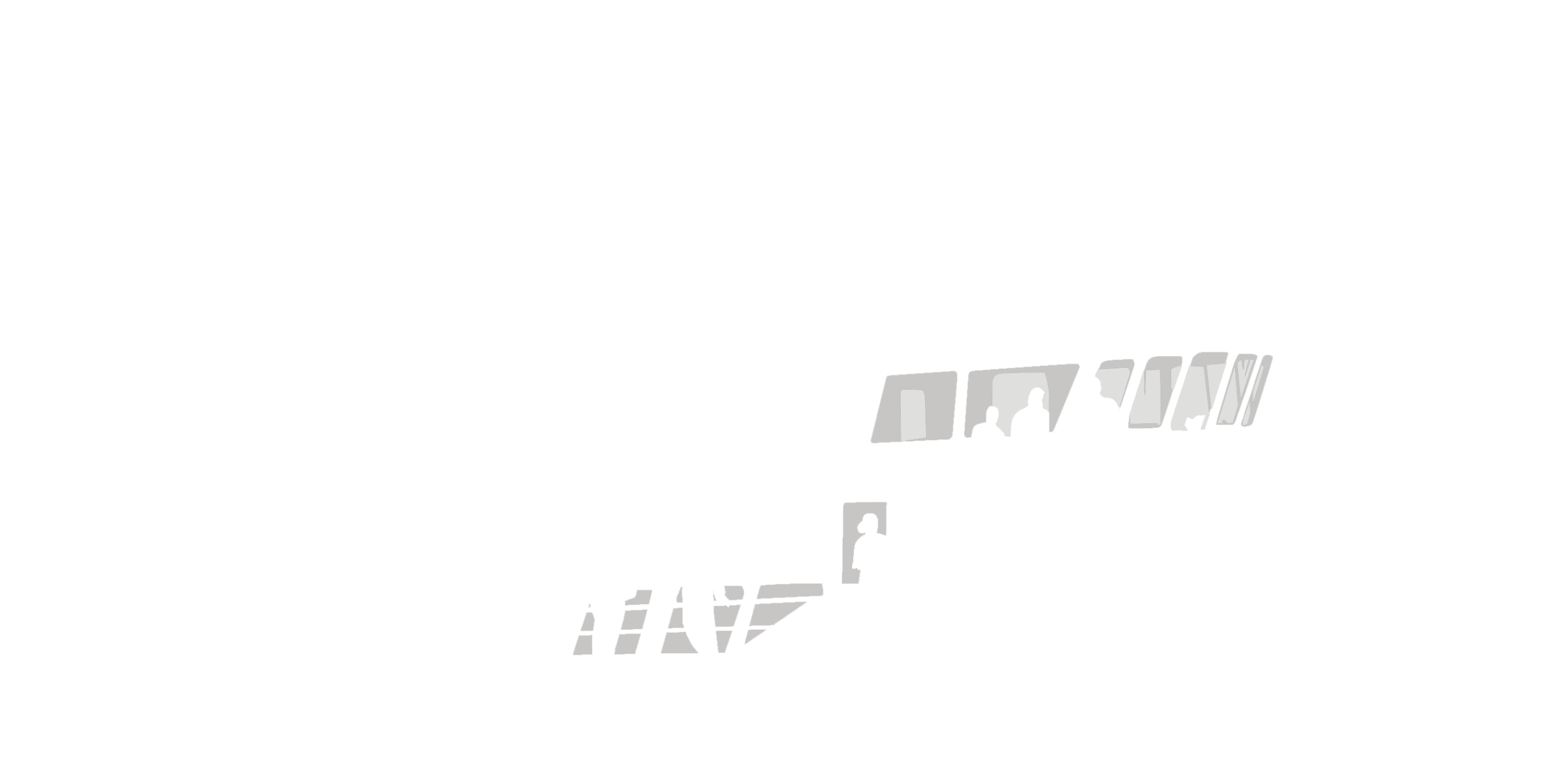 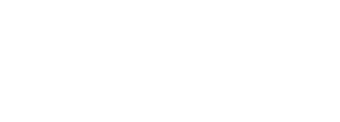 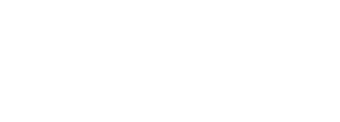 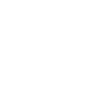 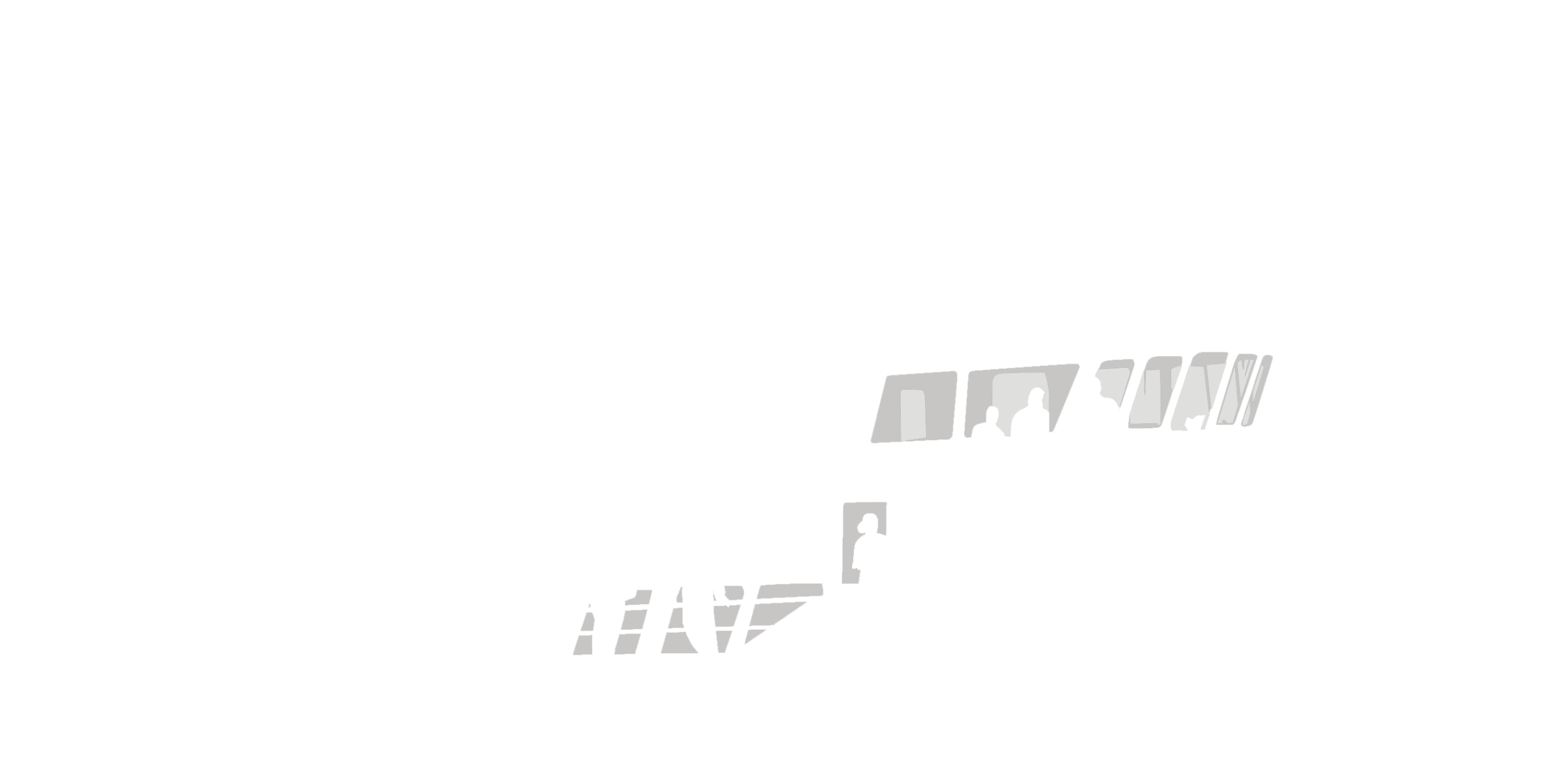 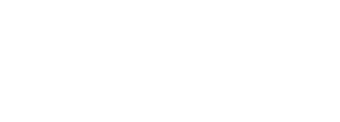 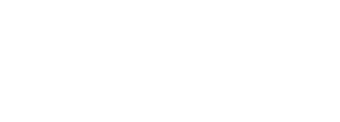 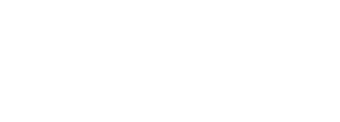 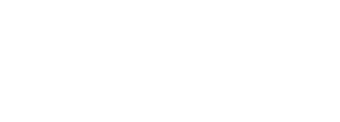 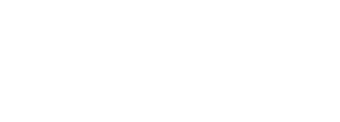 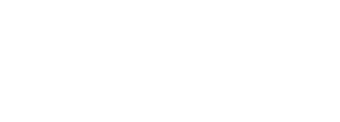 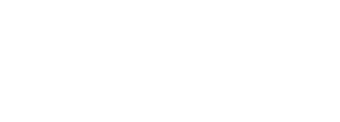 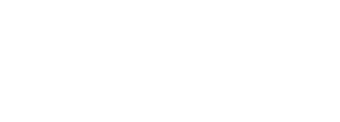 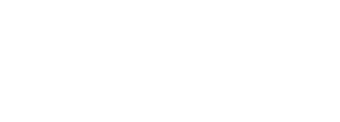 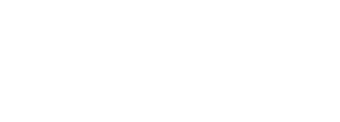 Stock Status
Annual Catch Limits
Allocation Decisions
U.S. Department of Commerce | National Oceanic and Atmospheric Administration | NOAA Fisheries | Page 12
2018 Annual Catch Limits
T
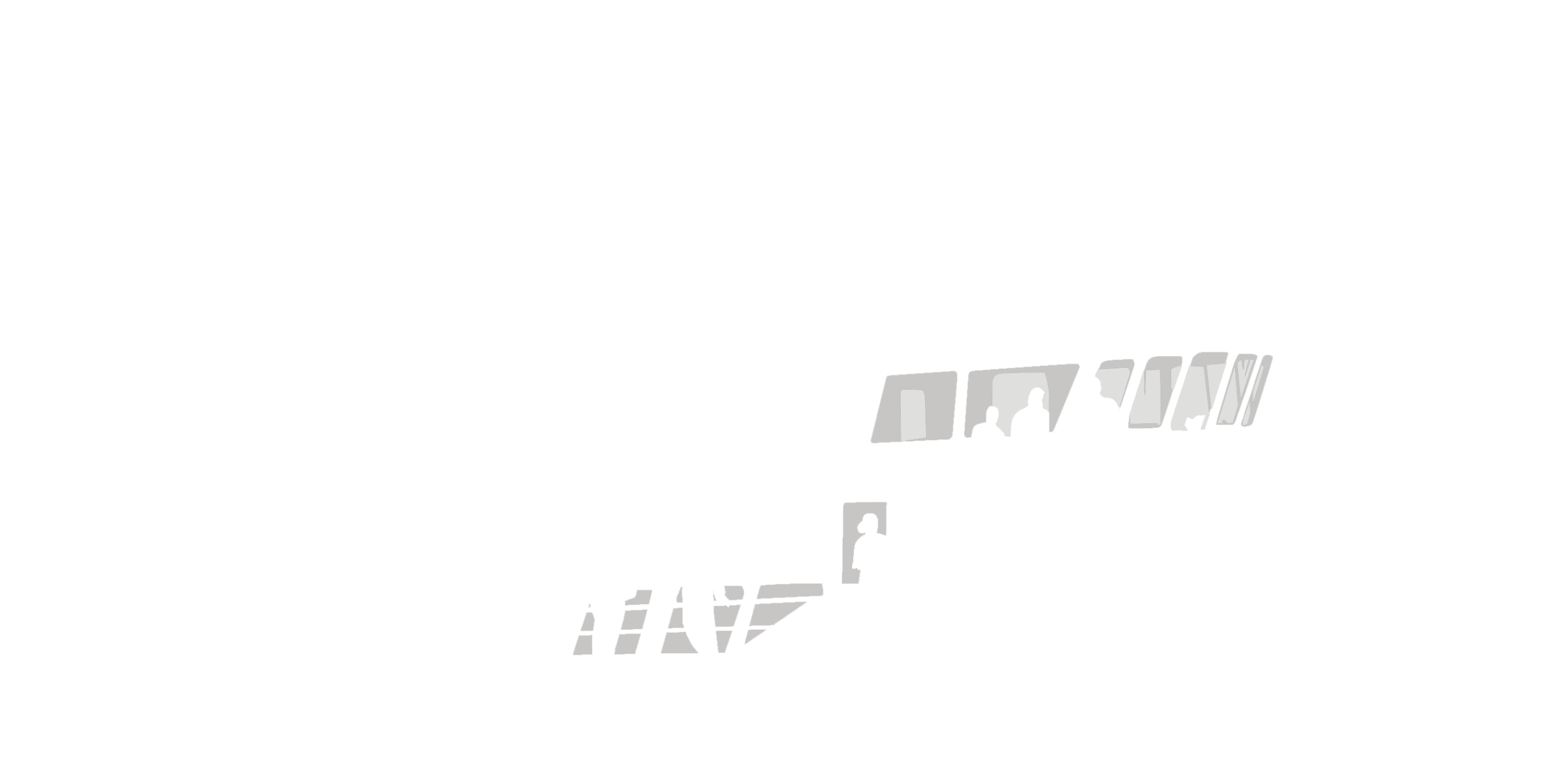 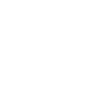 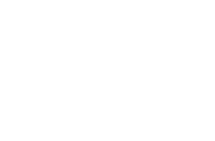 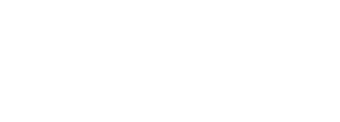 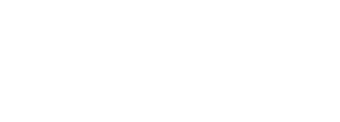 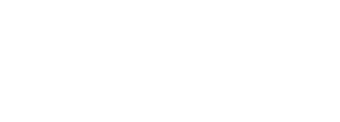 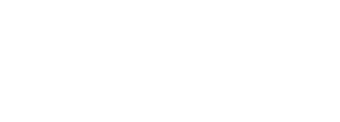 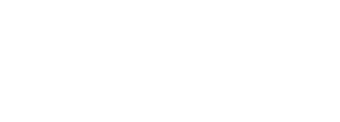 2018 ACLs set using CHTS estimates
FES
CHTS
Calibration model converts both directions
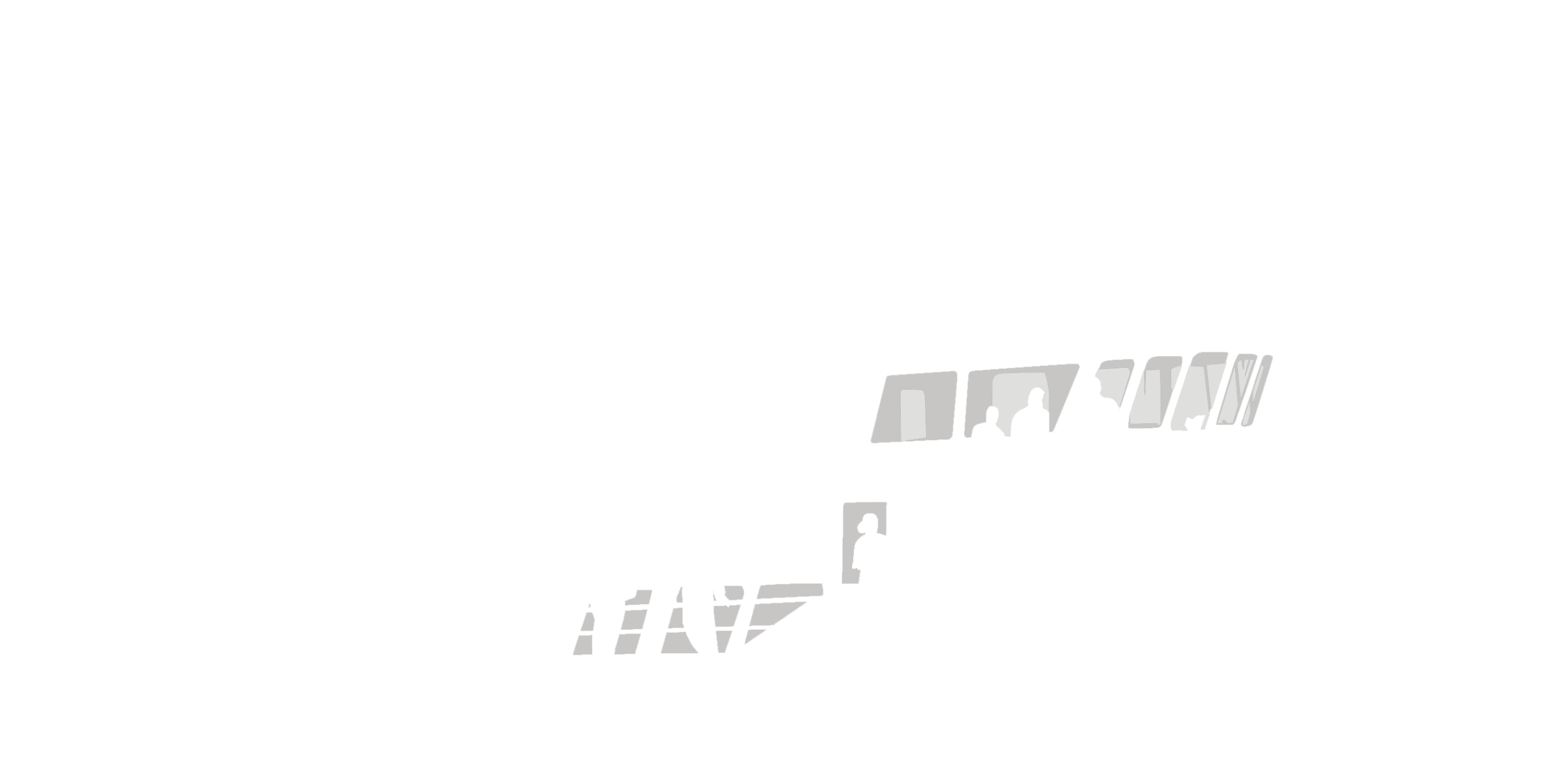 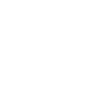 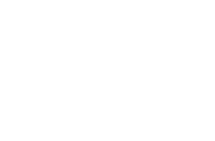 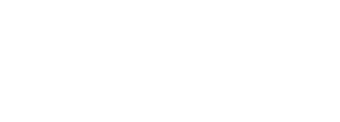 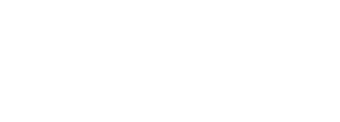 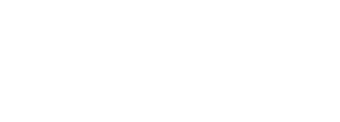 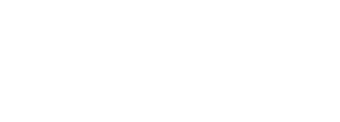 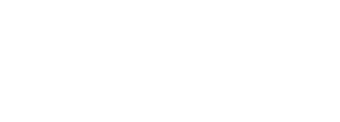 Year-end estimates in same currency
U.S. Department of Commerce | National Oceanic and Atmospheric Administration | NOAA Fisheries | Page 13
[Speaker Notes: So how exactly will this work for annual catch limits? 

For 2018, all the ACLs for recreational fisheries have been set using the CHTS estimates.

We will be using the FES in 2018 to collect effort information.

The calibration model I’ve described allows us to convert that catch information that we get in 2018 back into the CHTS currency.
 
So the numbers we use to evaluate the annual catch limit at the end of 2018 will be an apples-to-apples comparison.]
Summer Flounder
T
Currently undergoing stock assessments using CHTS estimates.
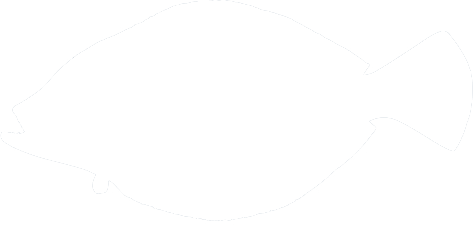 Will inform 2019 ACLs.
May lead to 2019 ACL adjustments.
Will be incorporated for 2020 and beyond.
Will be re-assessed later this year using calibrated catch rate and effort estimates.
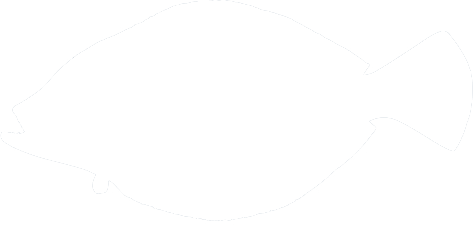 U.S. Department of Commerce | National Oceanic and Atmospheric Administration | NOAA Fisheries | Page 14
What’s Next
T
Revised total catch estimates available July 1 for use in planned stock assessments.
2018
Preliminary management changes may be made for re-assessed stocks.
Calibrated statistics incorporated into additional stock assessments.
2019
Based on new stock assessments, management changes could occur for a number of species.
2020
U.S. Department of Commerce | National Oceanic and Atmospheric Administration | NOAA Fisheries | Page 15
What have you heard?

What do you need?